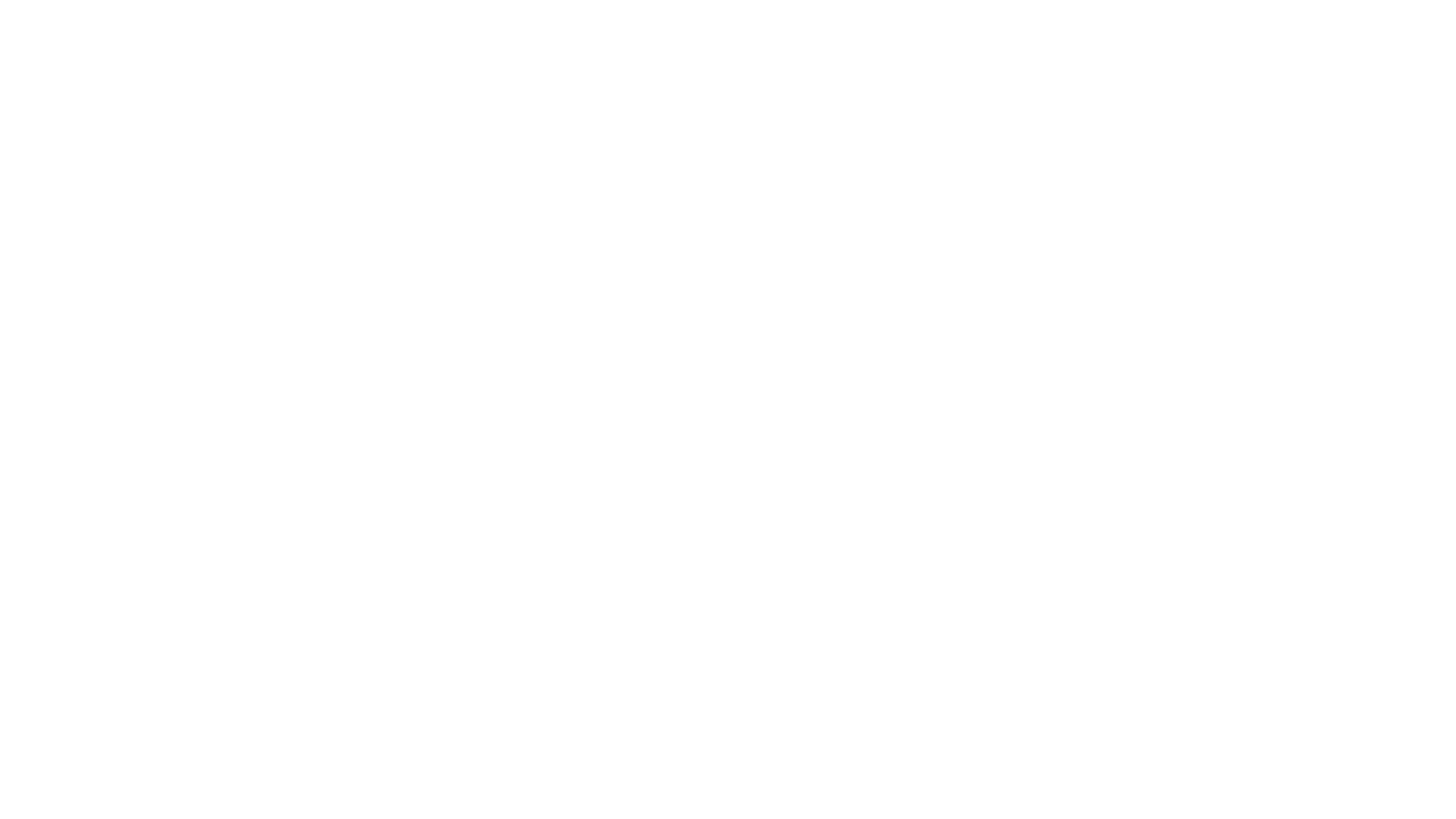 Ryhmätyö tieto-opista
Informaatio
Määritelkää
Informaatio.

Disinformaatio.

Misinformaatio.

Miksi dis- ja misinformaatio eivät ole tietoa?

Keksikää esimerkit dis- ja misinformaatiosta.
Tietoteoria ja tieto
Mitä asioita pohtii epistemologia? 

Mitä tieto tarkoittaa?
Määrittele tieto (klassinen tiedon määritelmä). 

Miksi tietokone tai tietokirja ei tiedä mitään?

https://fi.wikipedia.org/wiki/Tieto lukekaa Wikipedia-artikkeli tiedosta.
Mistä sanasta tieto on johdettu?

Mitä se on alun perin tarkoittanut?
Tieto
Keksikää esimerkki väitteestä, joka on
hyvin perusteltu mutta ei tosi.



tosi mutta jolta puuttuvat hyvät perusteet.
Mihin tieto perustuu?
Pohtikaa, mistä tiedätte, että olette nyt filosofian tunnilla?

Mihin tieto perustuu a. empirismin b. rationalismin mukaan? 

Mihin seuraavien lauseiden tieto perustuu (empirismiin vai rationalismiin)? Perustele.
Esimerkki 1. Ulkona on pakkasta.

Esimerkki 2. Esikoisella ei ole isoveljeä.
Tiedon merkitys
Raamatussa kerrotaan hyvän ja pahan tiedon puusta, josta ihmisen ei pidä syödä. Pohtikaa…

Millaisia asioita ette omassa elämässä halua tietää. Miksi?


Mitkä tiedot ovat tarpeellisia ja välttämättömiä? Perustelkaa.


Millainen tieto saattaa olla haitaksi koko ihmiskunnalle ja luonnolle?